Introduction of   Korea Hongsamwon Co Ltd
Contents
01
General information
01  Company overview 
02  Company history
03  Vision
04  Organization chart
05  Research personnel
02
Business status
01  Possessed technology
02  Research equipment
03  Products
04  Production(Process diagram)
03
Divisional plan
01  Marketing
      가) Major customers
      나) Market analysis
      다) Business plan
      라) Competitors analysis
02  SWOT analysis
03  Estimated net income statement
1
General information
01  Company overview
02  Company history
03  Vision
04  Organization chart
05  Research personnel
Ⅰ General information
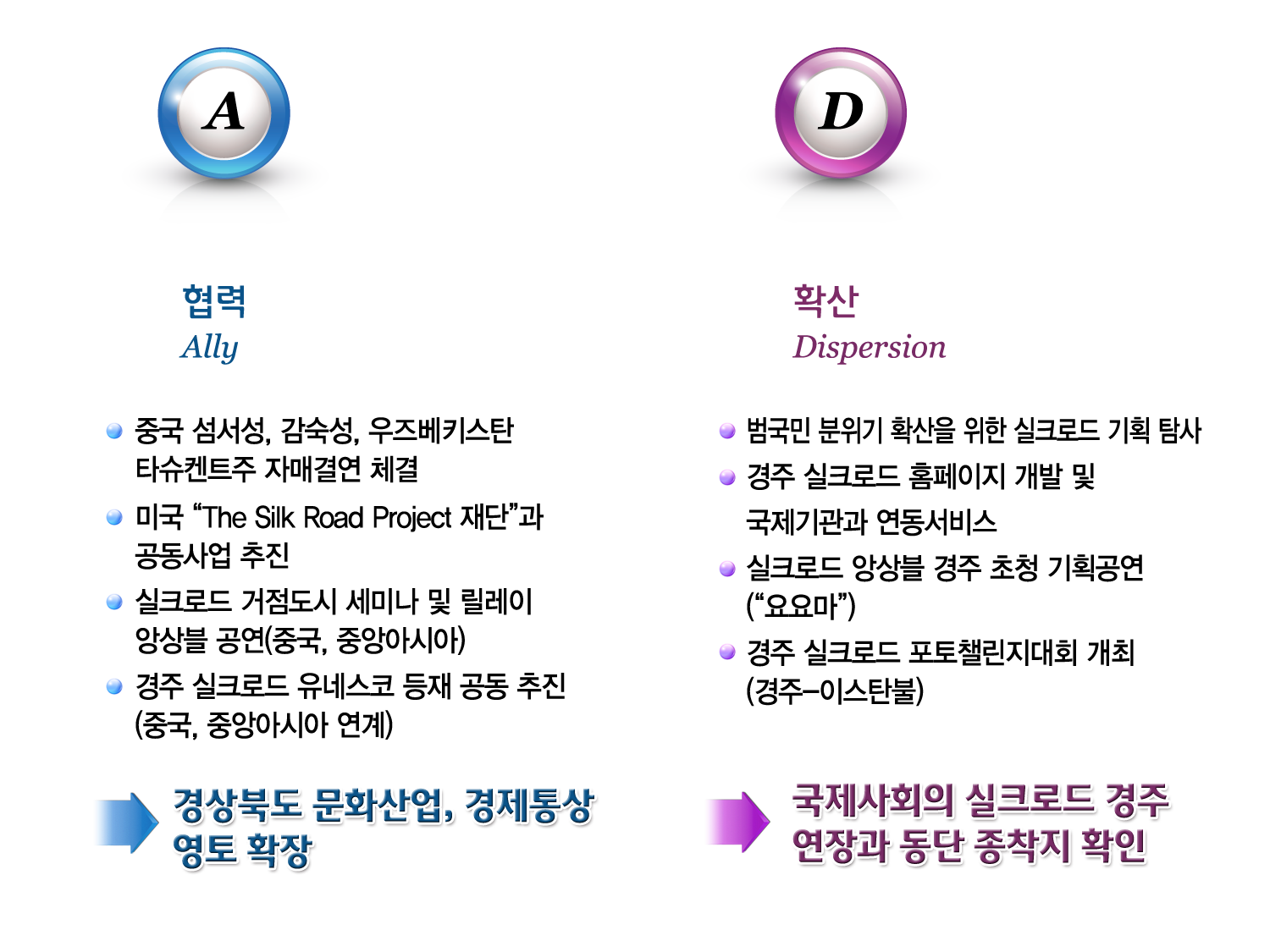 Company Details
4
02. Company history
Ⅰ General information
5
02. Company history
Ⅰ General information
6
02. Company history
Ⅰ General information
7
03. Vision
Ⅰ General information
Vision
Management policy
Quality policy
Improvement of continuous quality
 Accomplish process defect rate less       than 0.5%
Extend R&D capability
 Empowerment of employees
Continuous growth through customer satisfaction
  Realization of social values (Donation, sharing)
8
CEO
Lee J. W
Management
Y.J Lee/Director
Sales
K.W.Kim/M. Director
Production
S.D.Hwang/Director
Quality Con
Y.W.Lee/Director
Account
K.A.Park/mgr
Trade
Y.J. Lee
management
A.N.Kim/M.O.Ku
Domestic sales
K.W. Kim
Production team
C.S. Lee/K.M.KIM/M.S.KIM
W.Y.LEE/K.B.CHOI
Organization
Research Ins
J.W.Lee/Chief
Civil service
y.w.Lee/mgr
5. Researchers
Ⅰ 회사 일반 현황
)
10
2
Business status
01  Possessed technology
02  Research Equipment 
03  Products
04  Production(Process chart)
01. Possessed technology
Ⅱ 사업 현황
12
02. Lab equipments
Ⅱ Business status
(Inspection & test equipment included)
Unit : Korean Won
13
03. Products
Ⅱ Business status
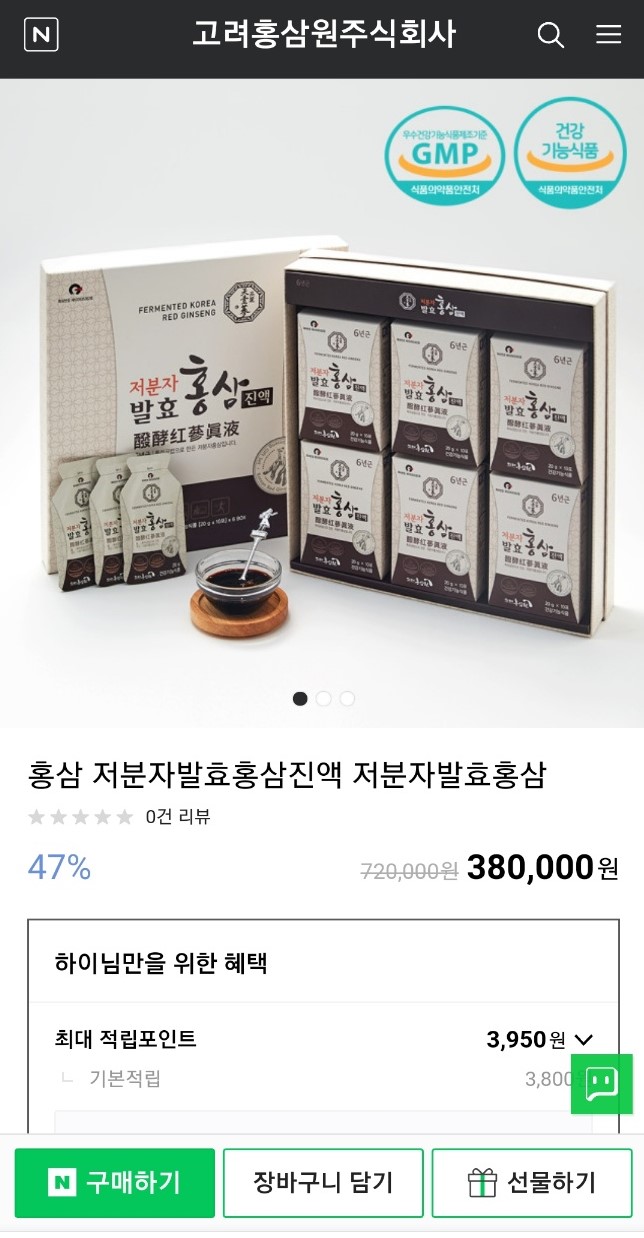 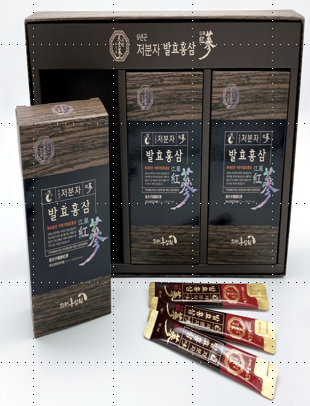 제품 사진
제품 사진
Small molecule fermented red ginseng pure extract
Small molecule fermented red ginseng
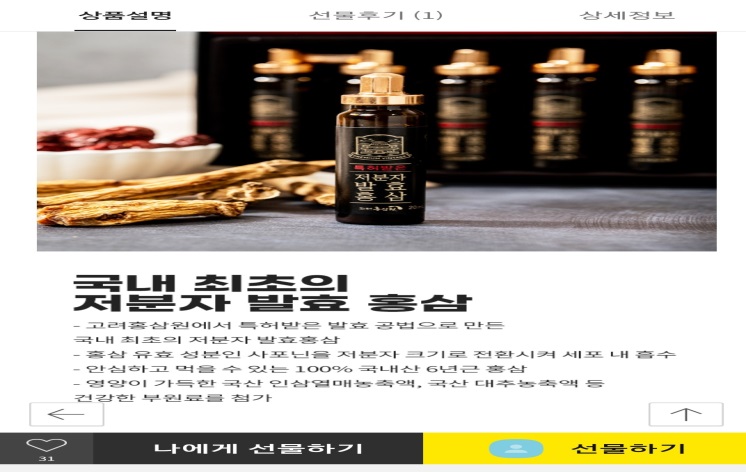 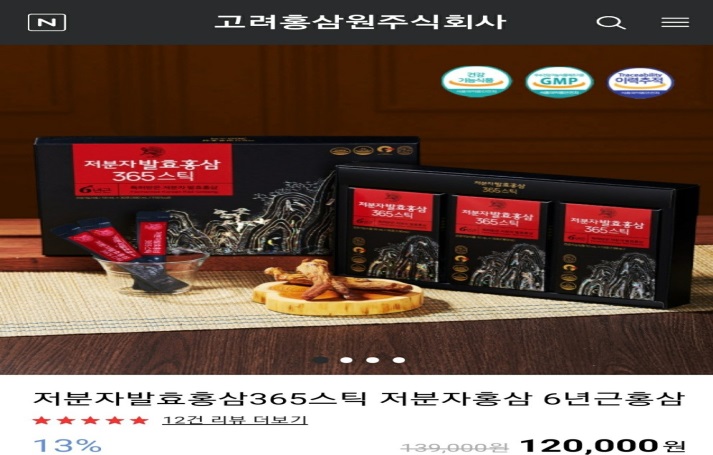 제품 사진
제품 사진
Patented small molecule fermented red ginseng
Small molecule fermented red ginseng 365 stick
14
03. New Launch
Ⅱ Business status
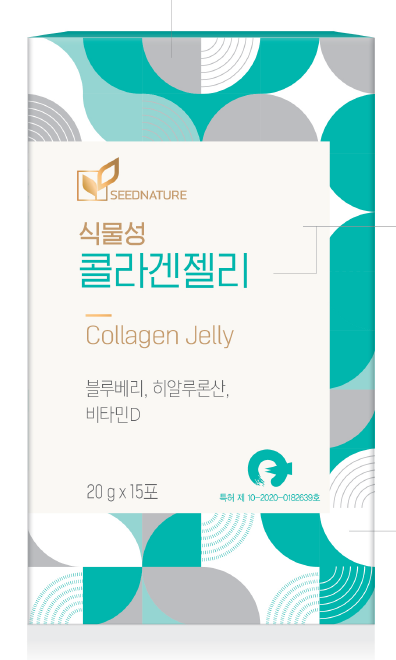 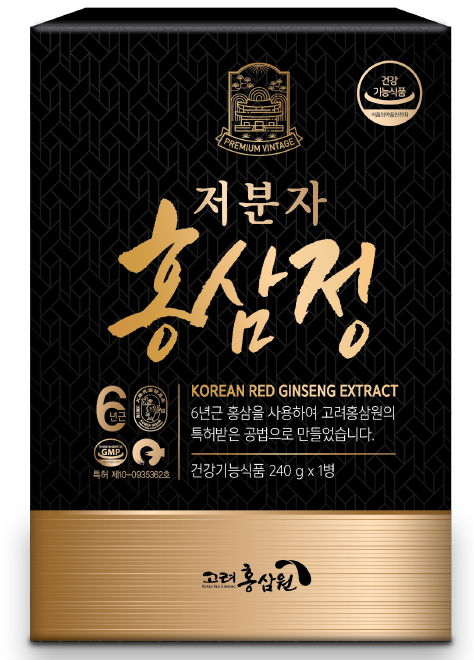 제품 사진
제품 사진
Small molecule fermented red ginseng extract
Vegetable collagen jelly
15
03. New Launch
Ⅱ Business status
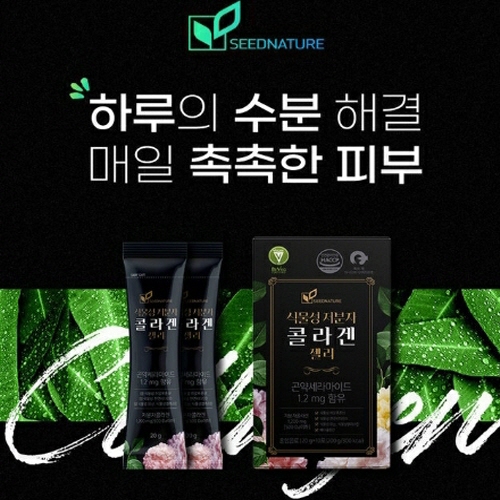 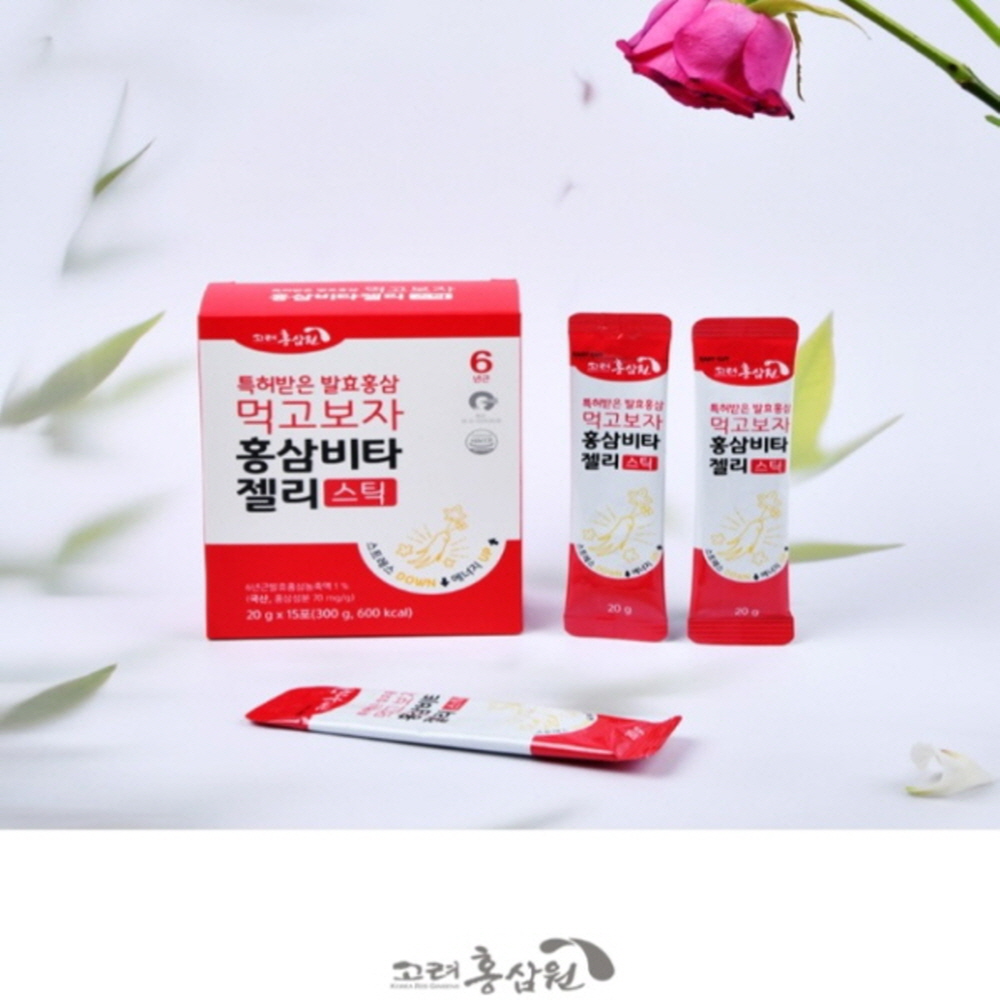 제품 사진
제품 사진
Small molecule fermented red ginseng extract
Vegetable collagen jelly
16
04. Production(chart)
Ⅱ Business status
Processing
Packing
Drying
Purchasing
Inspection
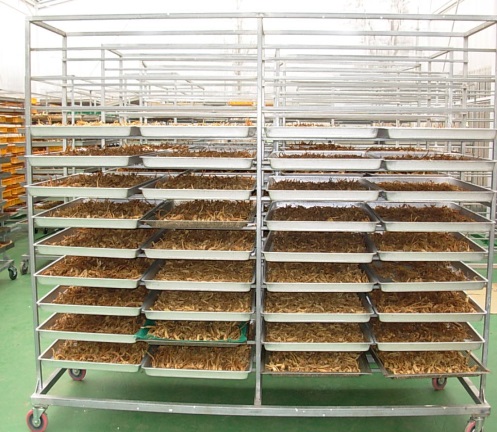 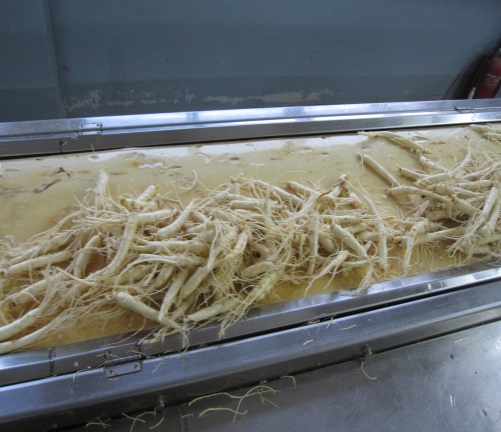 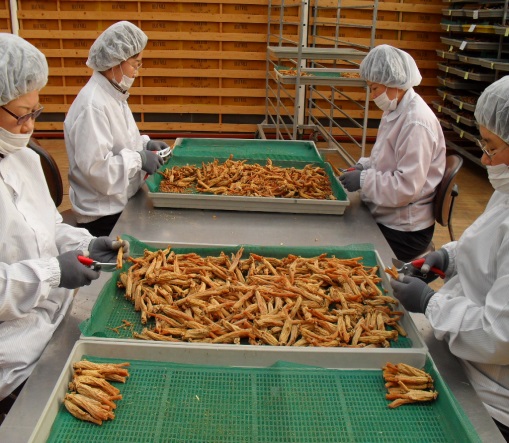 공정 사진
공정 사진
공정 사진
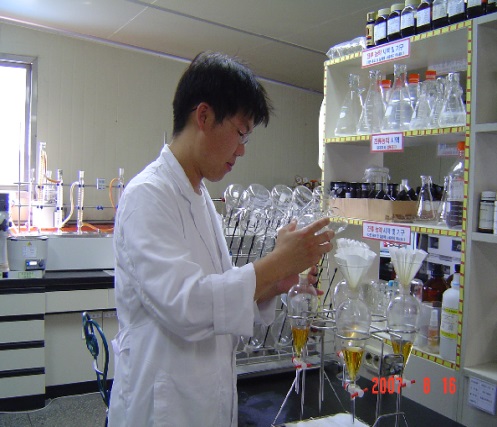 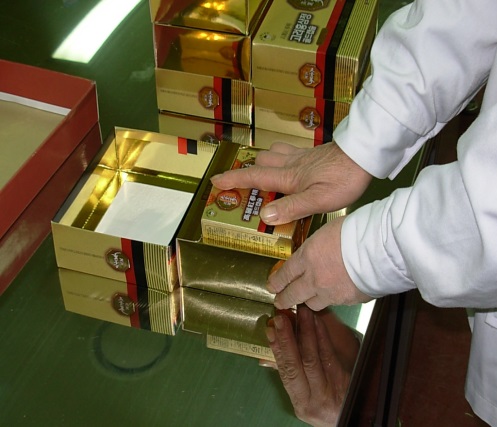 공정 사진
공정 사진
17
05. Status production facilities
18
3
01  Marketing
      A) Main customer
      B) Market analysis         C) Business plan
      D) Analysis competitors
02  SWOT Analysis
03  Estimated net income statement
Divisional Plan
Marketing
Ⅲ
A. Major customers
(Unit:Mil. Won)
20
Marketing
Ⅲ 부문별 계획
나. Market status
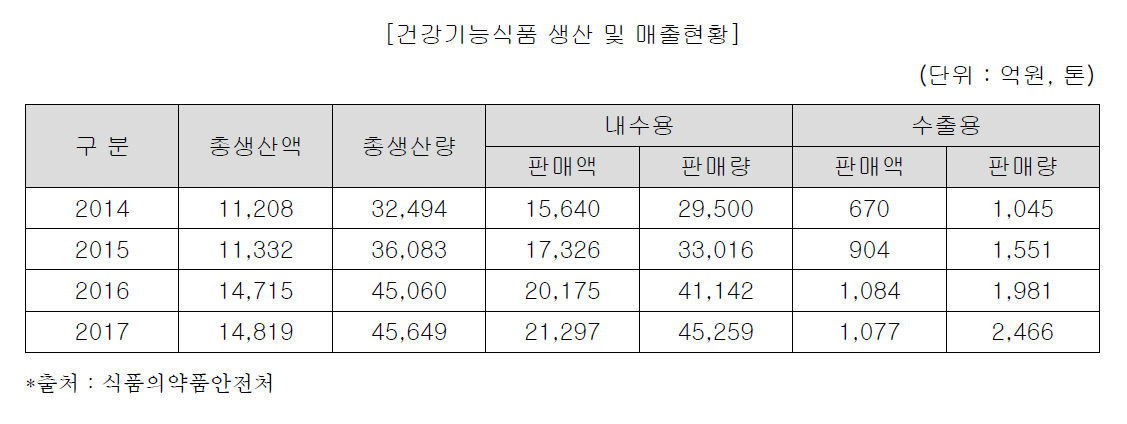 자료 : 한국자동차산업협동조합
자동차부품산업 현황
2017년 건강기능식품 국내시장규모 분석에 의하며, 2017년 총 매출액은 2조 2,374억원으
로 전년대비 5.2% 증가하였고, 총 매출량은 4만 7,725톤으로 전년대비 10.7% 증가하였습니
다.
이는 국내외 경기침체에도 건강에 대한 관심이 높아지면서 새로운 기능성을 찾는 다양한 계
층의 소비자 욕구가 반영되어 성장세가 지속되는 것으로 분석됩니다.
Marketing
Ⅲ 부문별 계획
나. Market status
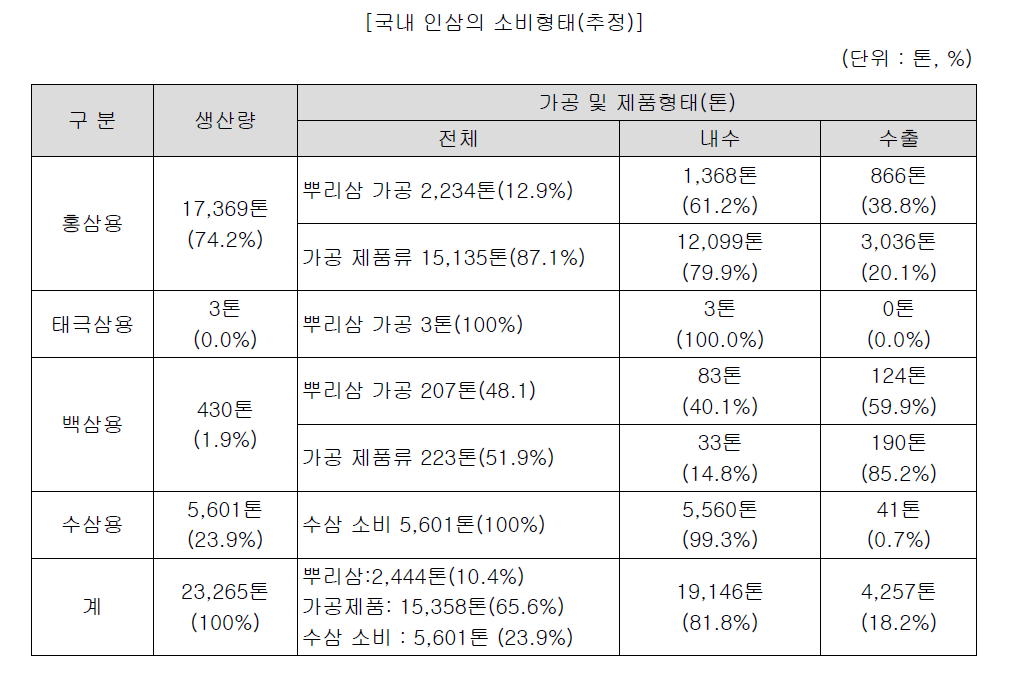 출처 : 2018년 인삼 통계자료집. 농림축산식품부
(다) 보편화된 인삼식품
국내시장은 국민소득의 증가와 웰빙트렌드의 여파로 건강기능성식품에 대한 수요가 증가하
면서 내수시장이 크게 확대되고 다양한 제품이 출시되고 있습니다. 높아진 소비수준을 충족
시키기 위해 품질관리와 여성, 어린이 등 새롭게 부상한 소비층을 위한 제품 개발로 시장이
다양화 되었습니다. 이에 1인당 소비량도 증가하고 있는 추세인데, 1995년 0.23kg/인이었던
것이 2005년 0.28kg/인, 2012년 0.46/kg으로 그 수치는 날로 높아가고 있는 실정입니다.
(라) 회복하는 수출성장세
우리나라 인삼수출은 1990년 1억 6,500만달러를 정점으로 감소되다가 2006년 이후로 점차
회복하는 추세입니다. 세계 최대의 인삼수입국인 홍콩시장에서의 점유율이 2005년 2.8%에
서 2010년 26%로 캐나다에 이어 2위를 기록하고 있는 것이 그 반증입니다.
01. 마케팅
Ⅲ 부문별 계획
나. 시장현황
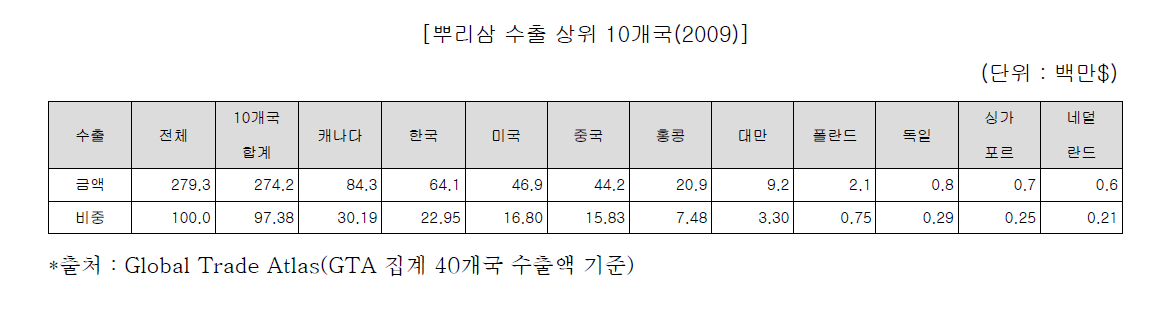 우리나라 인삼수출은 1990년 1억 6,500만달러를 정점으로 감소되다가 2006년 이후로 점차
회복하는 추세입니다. 세계 최대의 인삼수입국인 홍콩시장에서의 점유율이 2005년 2.8%에
서 2010년 26%로 캐나다에 이어 2위를 기록하고 있는 것이 그 반증입니다.
인삼의 주요 수출국은 2009년에 일본 등 78개국에 이르고 있으며, 대륙별 분포를 보면 아시
아 지역에 대다수인 87.04%, 북미 8.61%, 유럽 2.22%, 중동 0.63%, 중남미 0.007%, 기타
1.43%에 수출하고 있습니다. 아시아 지역과 북미 지역이 수출시장의 약 95%를 차지하고 있
어 일부 특정 대륙에 집중 수출이 되고 있음을 알 수 있습니다.
Marketing
Ⅲ 부문별 계획
라. Analysis competitors
25
24
02. SWOT Analysis
Ⅲ 부문별 계획
SO
WO
운전자금 확보로  
신제품출시 및 납품일정 
단축으로 매출증대 및 
안정적 원료확보
홍삼자체검사지정업체로
원료부터 안정성 확보
홍삼 재고 증가로 홍삼가격 하락  
자금 확보시 제조단가 하락으로 마진율 상승
원료생산부터 완제품까지 one-stop생산으로 
OEM생산에 최적화
SWOT
ST
WT
25
03. 추정 손익계산서
Ⅲ 부문별 계획
(단위:백만원)
26
감사합니다.
고려홍삼원주식회사는 국내 홍삼제품으로는 유일하게 
   중국에 수출하고 있으며, 국민건강 증진에 기여하고,
   행복한 삶을 영위할 수 있도록 끊임없는 연구개발과 

   최고의 품질로 최고의 제품을 생산한다는 자부심으로
  고객과 더불어 신뢰받는 기업이 되도록 노력하겠습니다.
 
2022년  
  고려홍삼원주식회사 임직원 일동
THANK YOU!